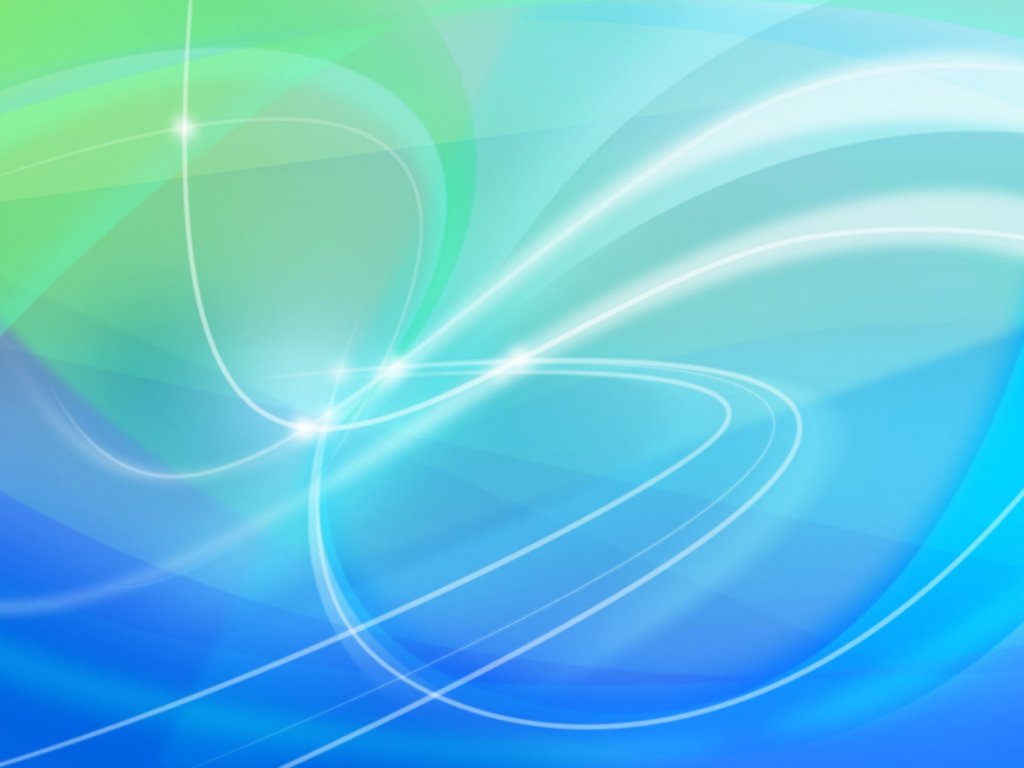 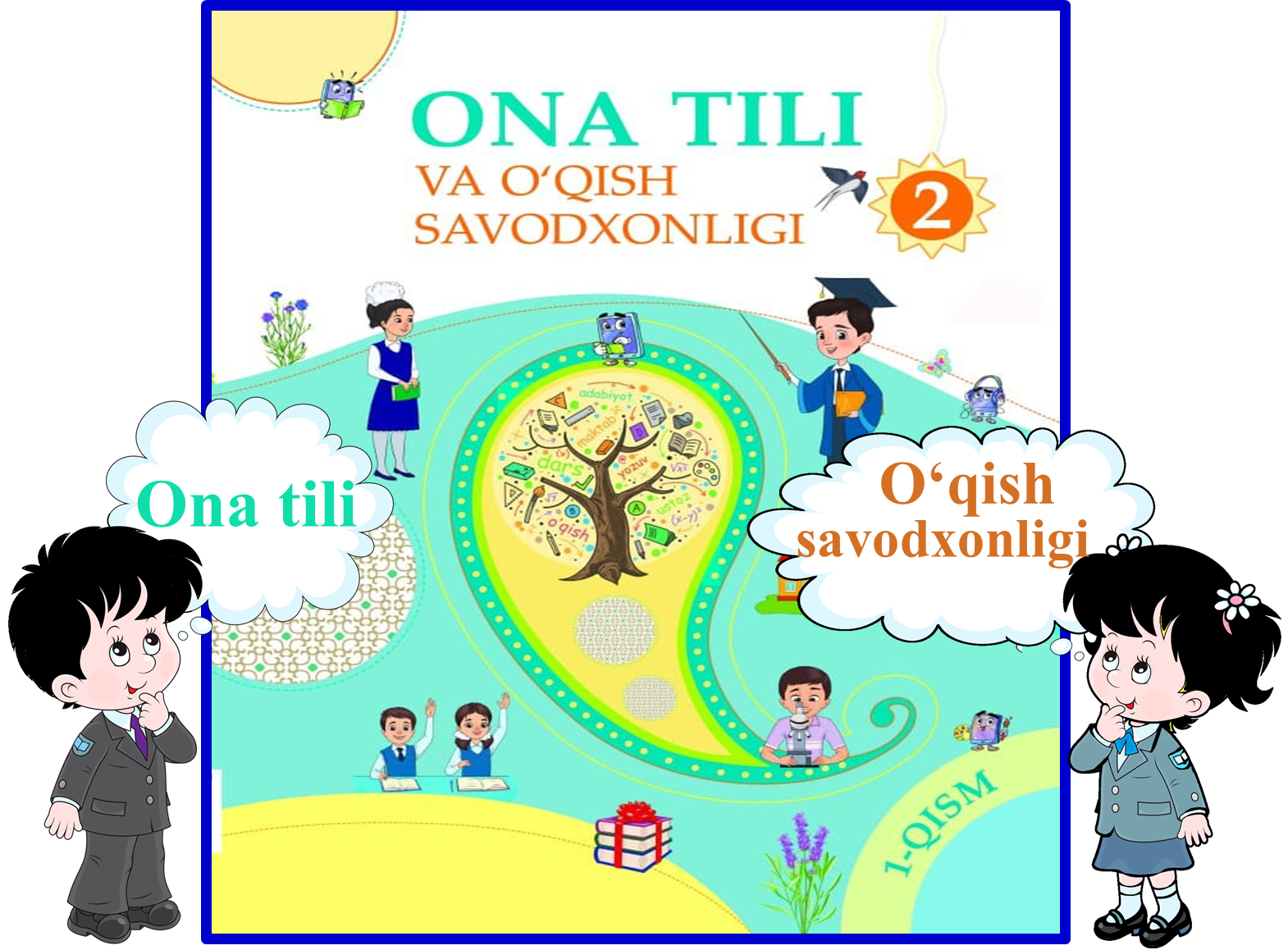 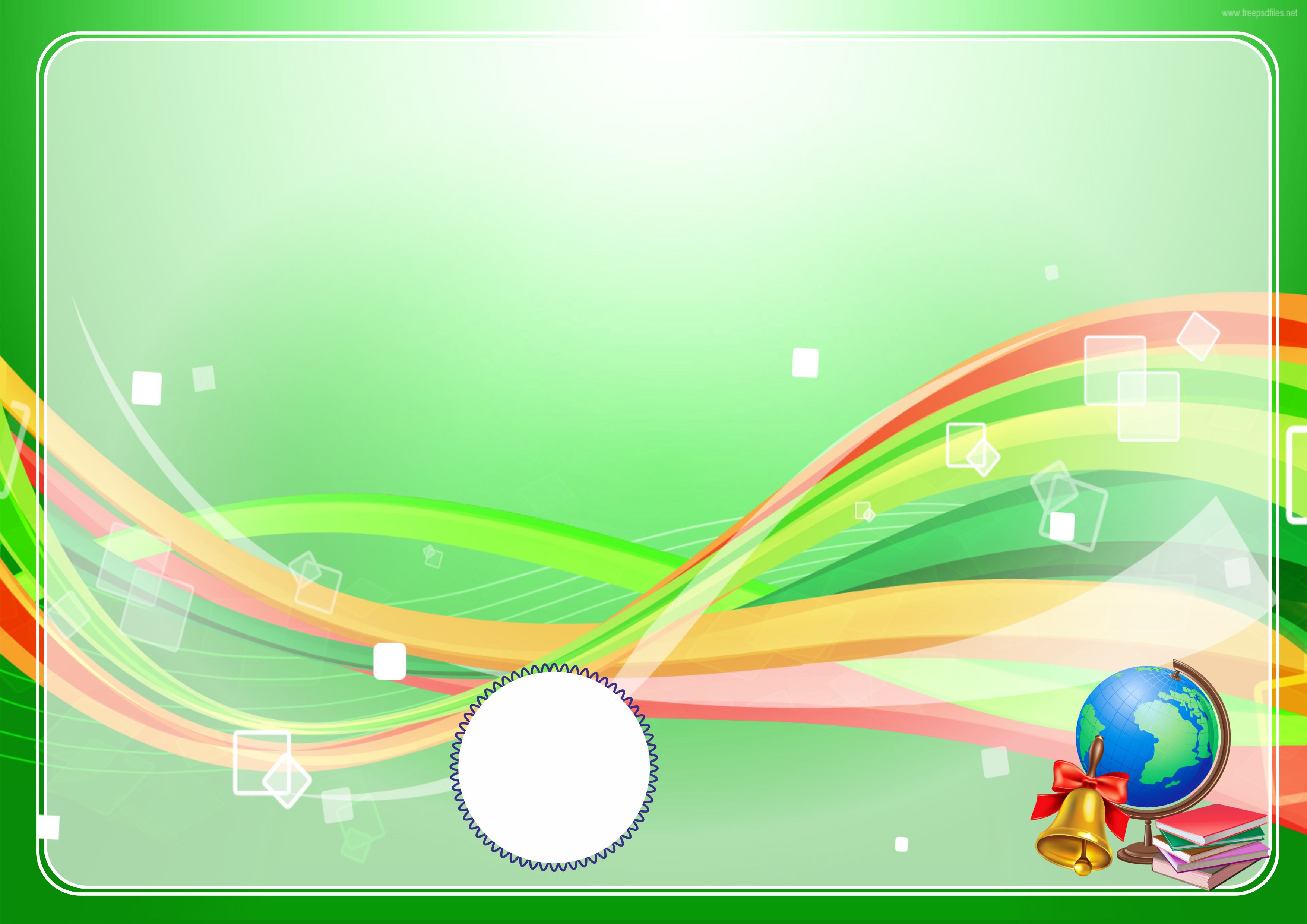 Bo‘lim: Tug‘ilgan kuning bilan!
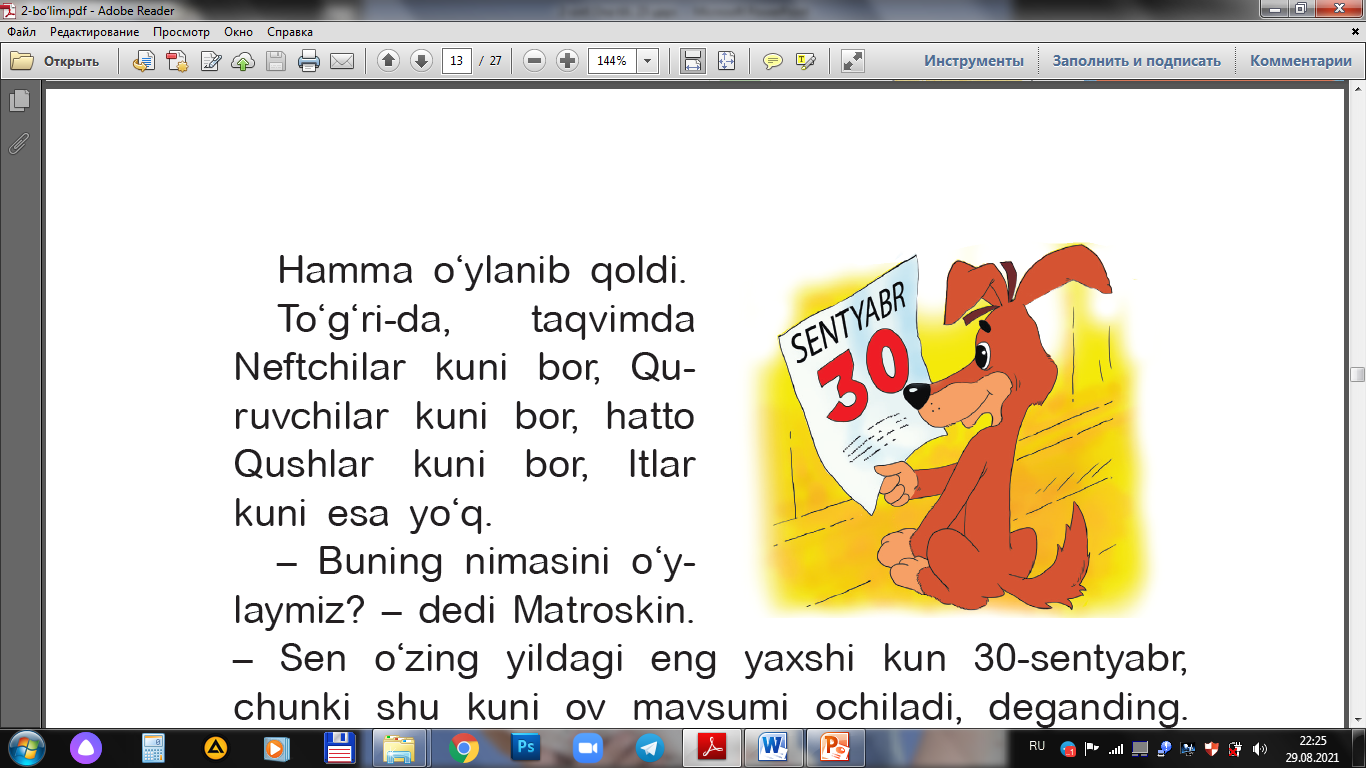 Mavzu: Sharikning tug‘ilgan kuni
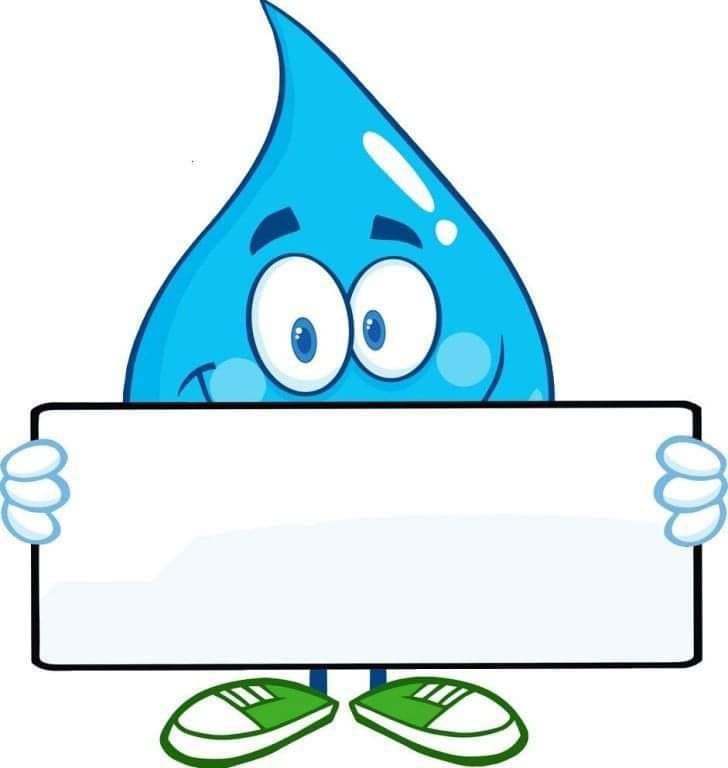 3-qism
Eduard Uspenskiy
25-dars
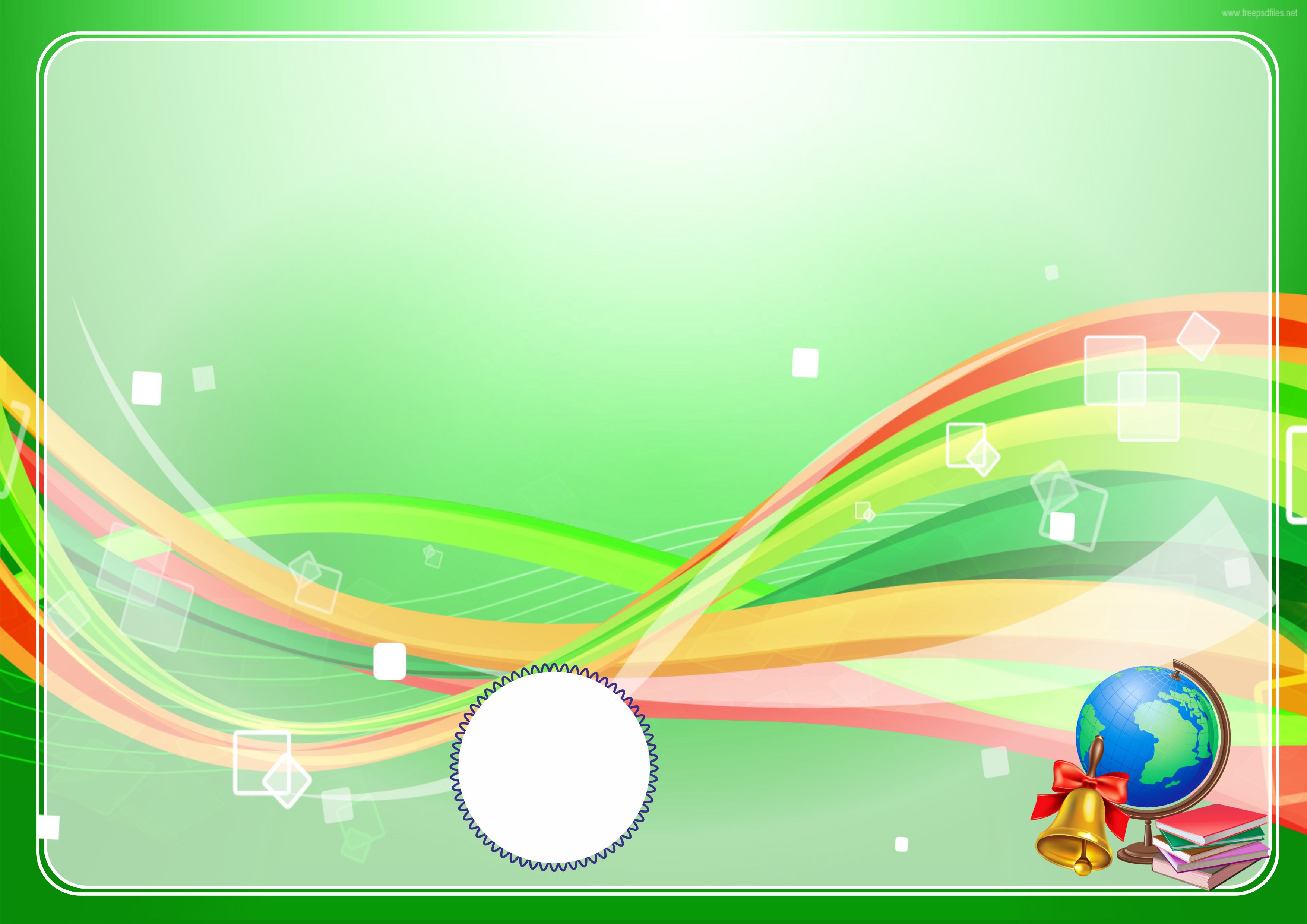 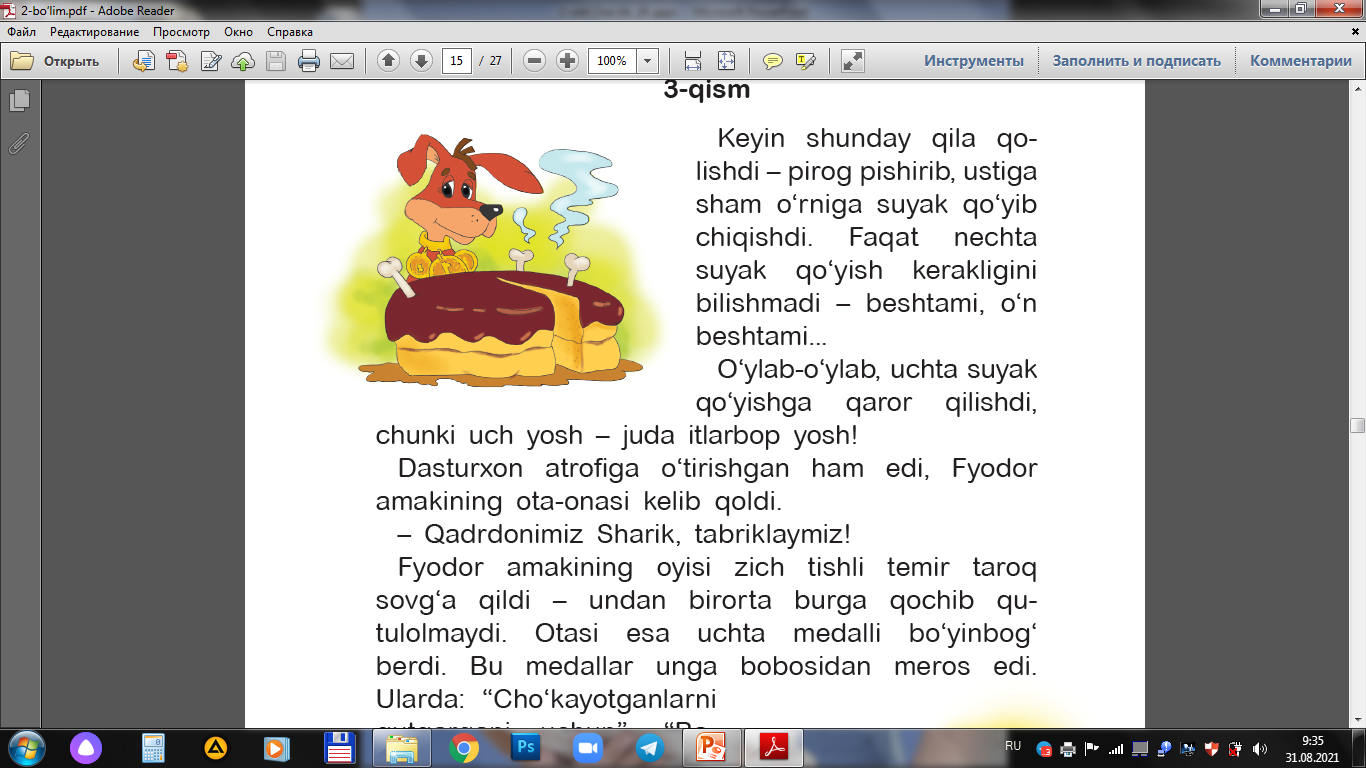 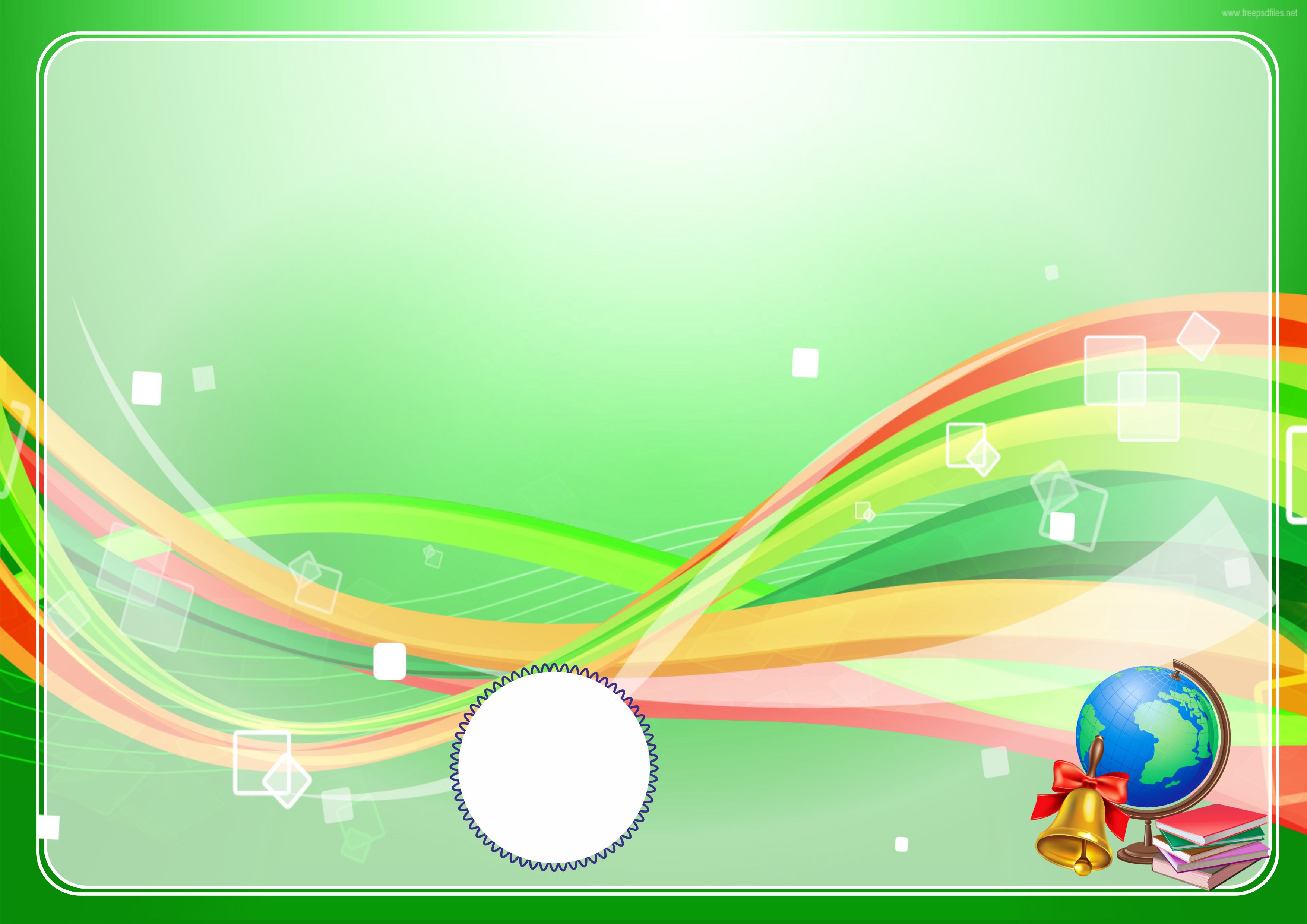 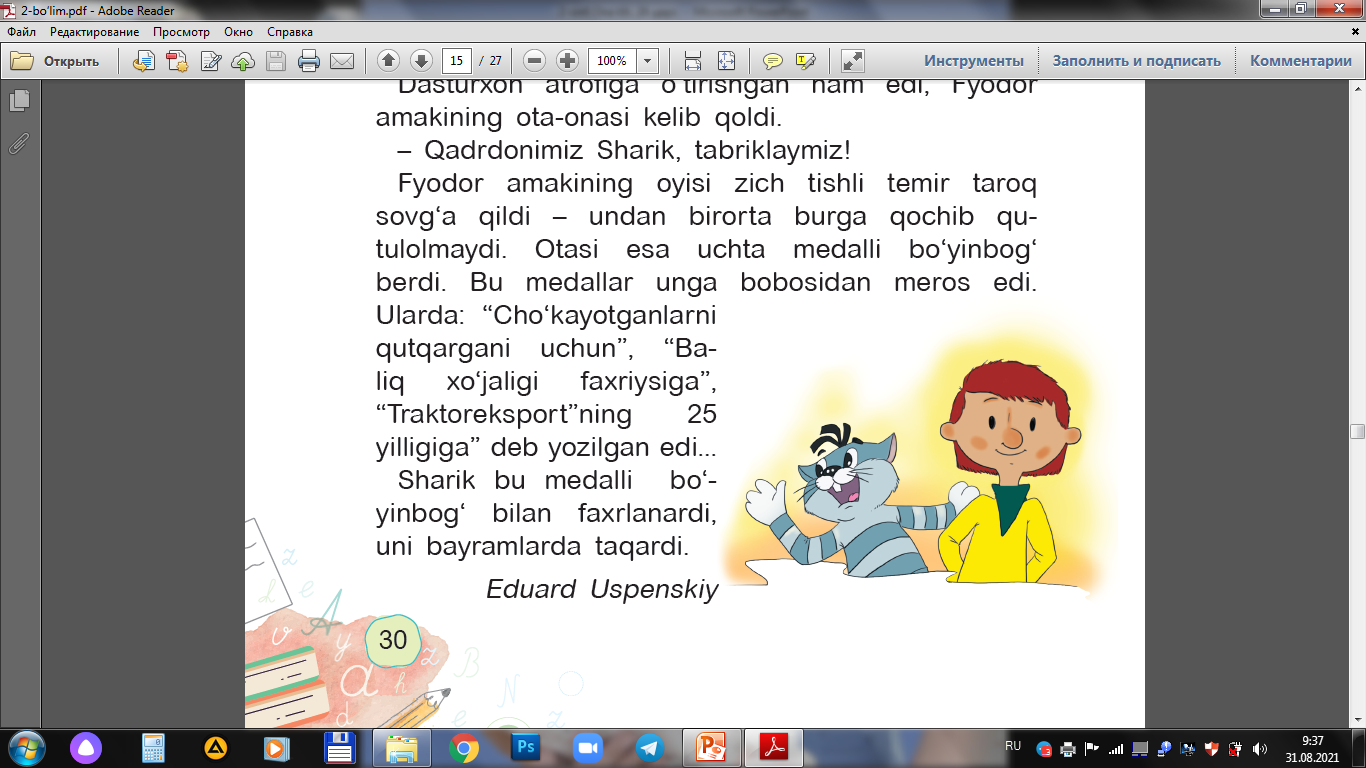 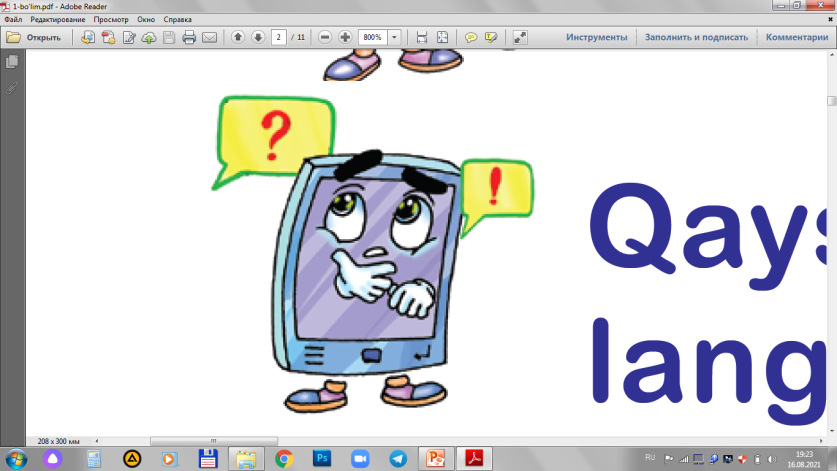 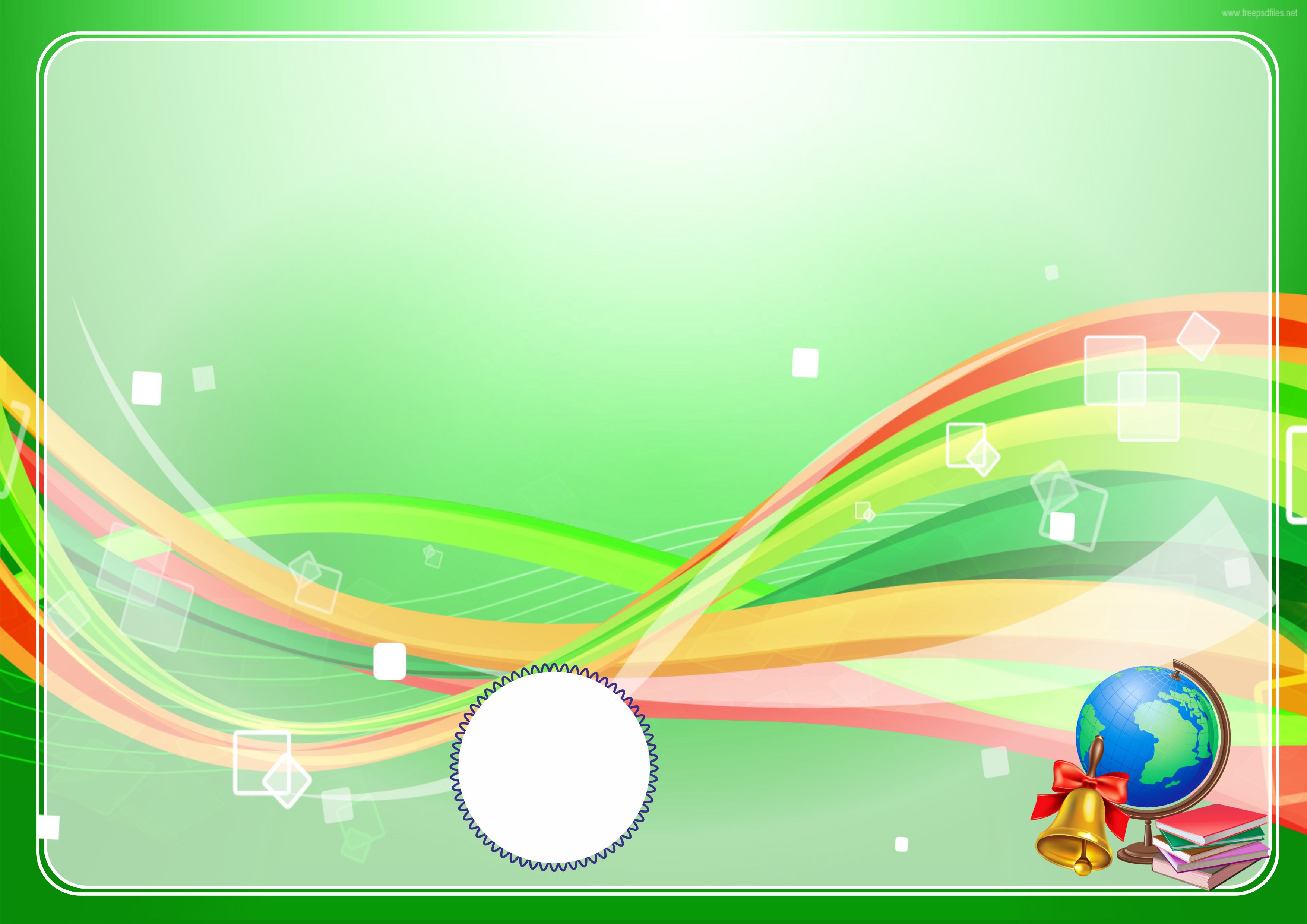 Savollarga javob bering
Matroskin va Fyodor amaki Sharikka nima sovg‘a qilishdi?
Tug‘ilgan kunga yana kimlar keldi?
Fyodor amakiningoyisi Sharikka nima sovg‘a qildi?
Fyodor amakining dadasi Sharikka nima sovg‘a qildi?
Bo‘yinbog‘dagi medallarga nima deb yozilgan edi?
Sizningcha, berilgan sovg‘alardan qaysi biri Sharik uchun ko‘proq foydali edi?
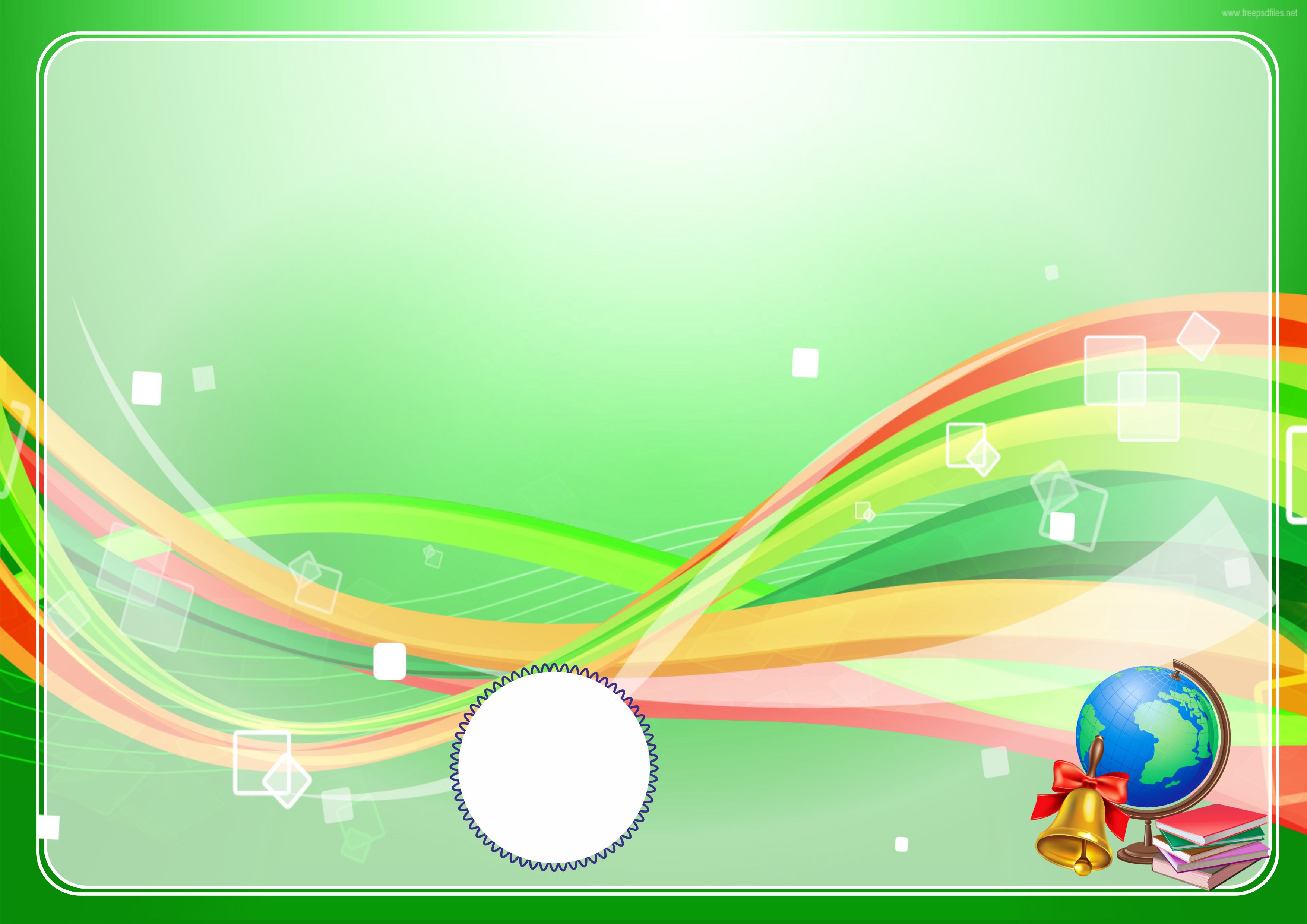 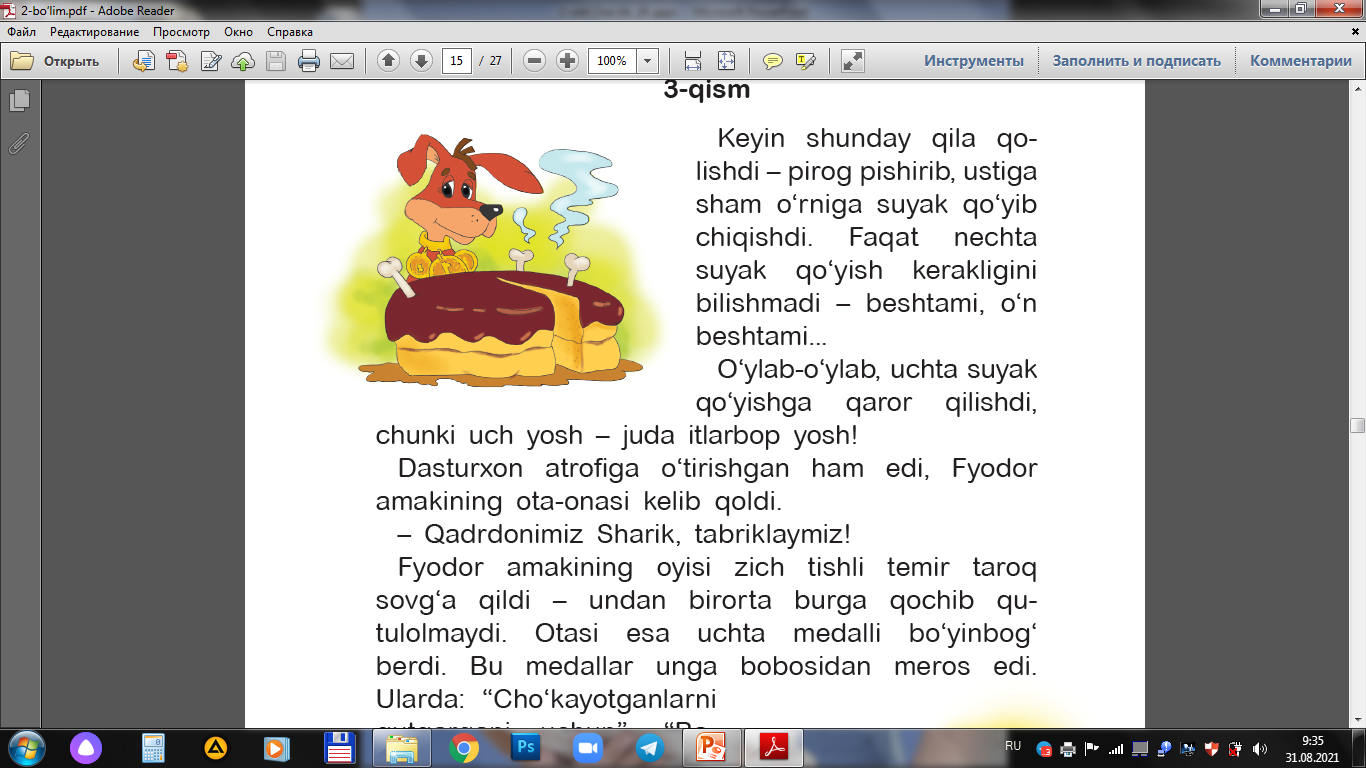 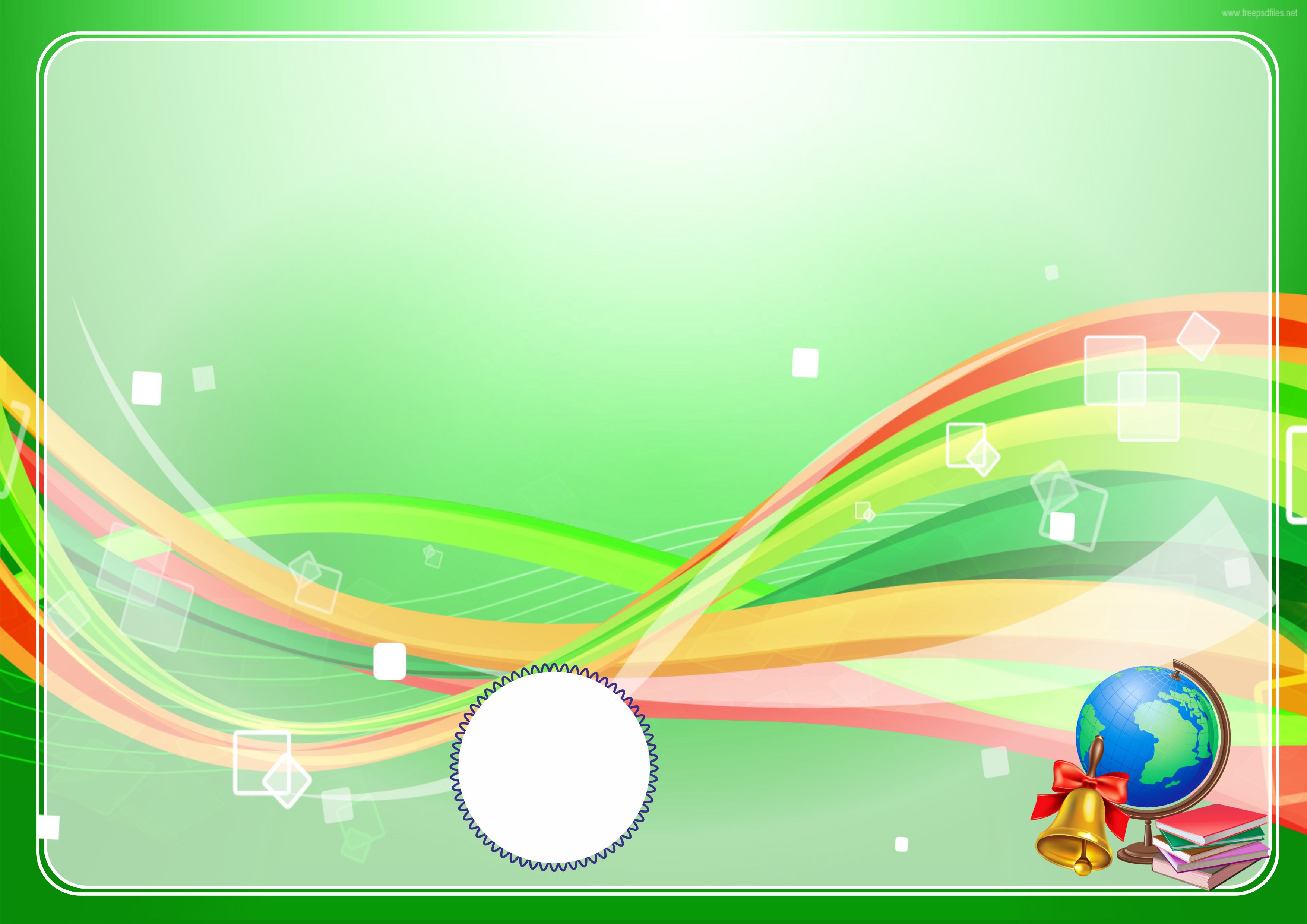 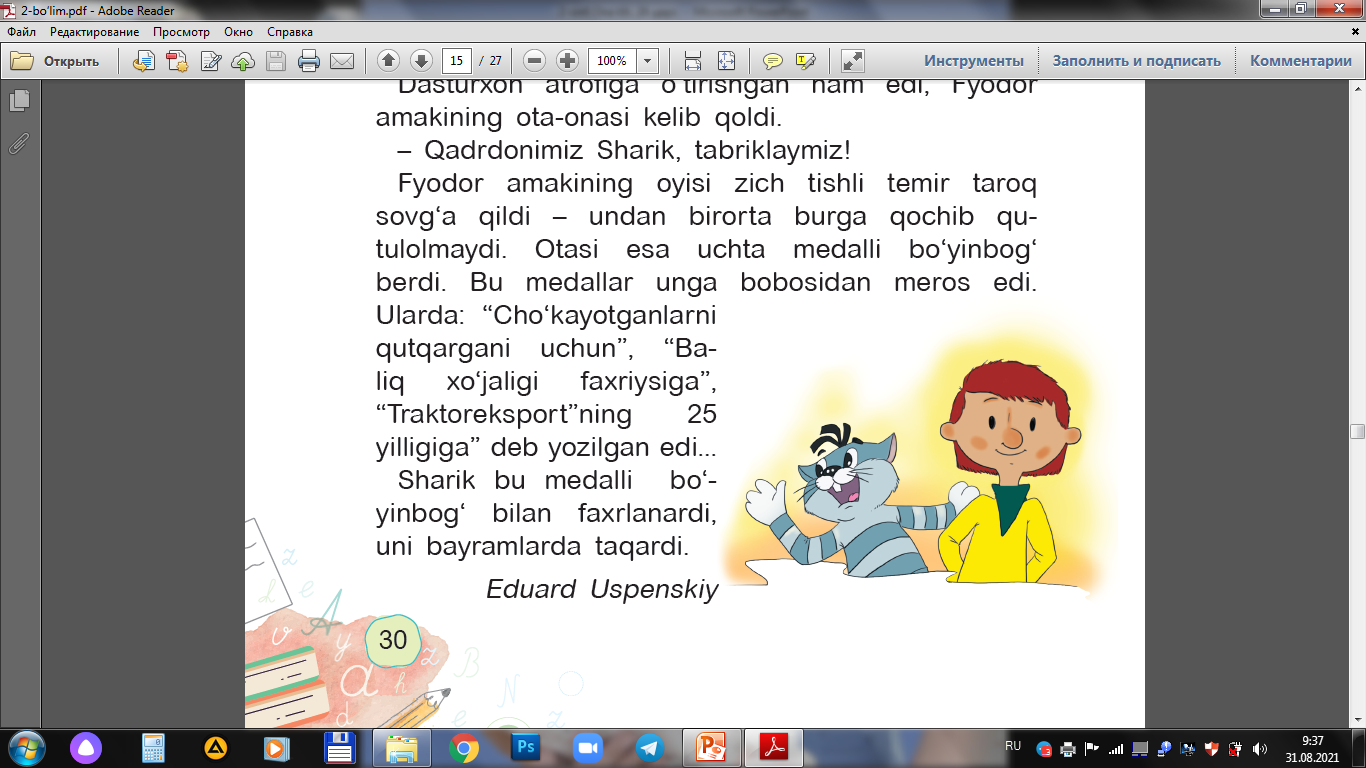 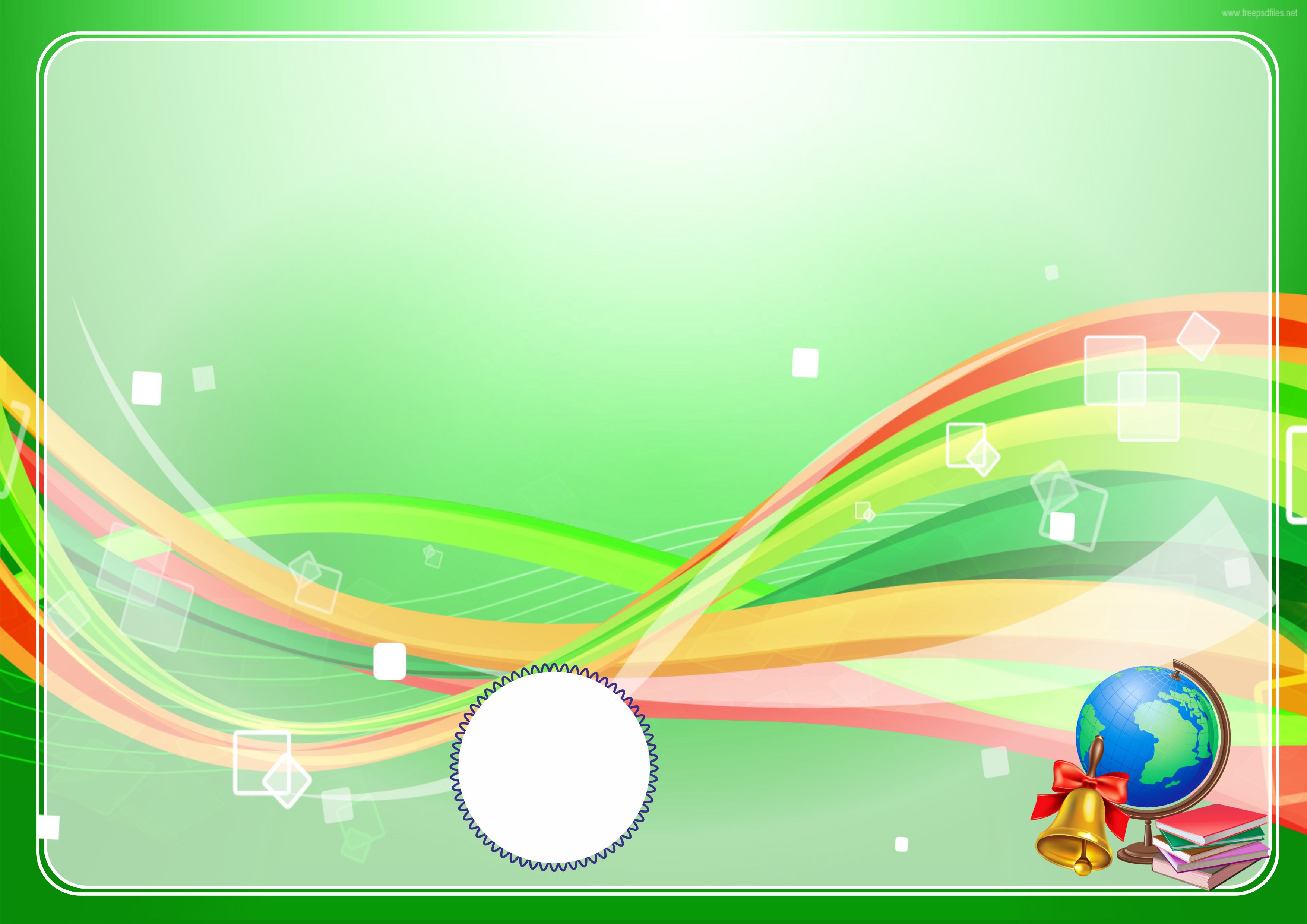 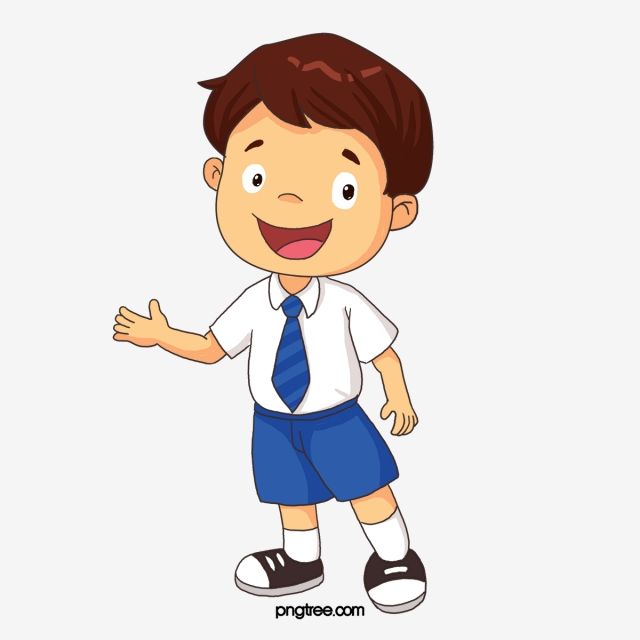 Bugungi dars haqida 
oila a’zolaringiz bilan suhbatlashing
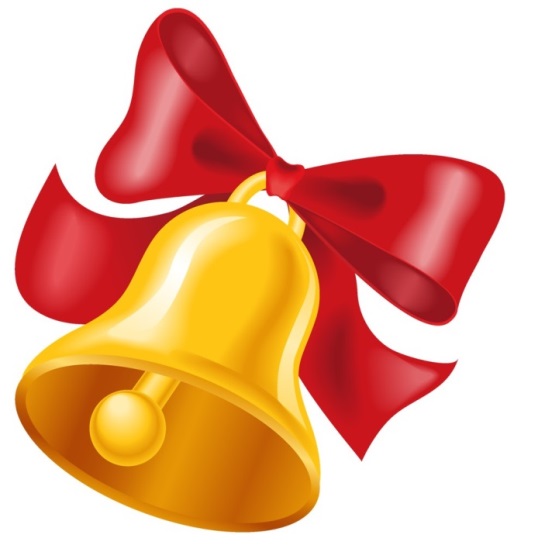